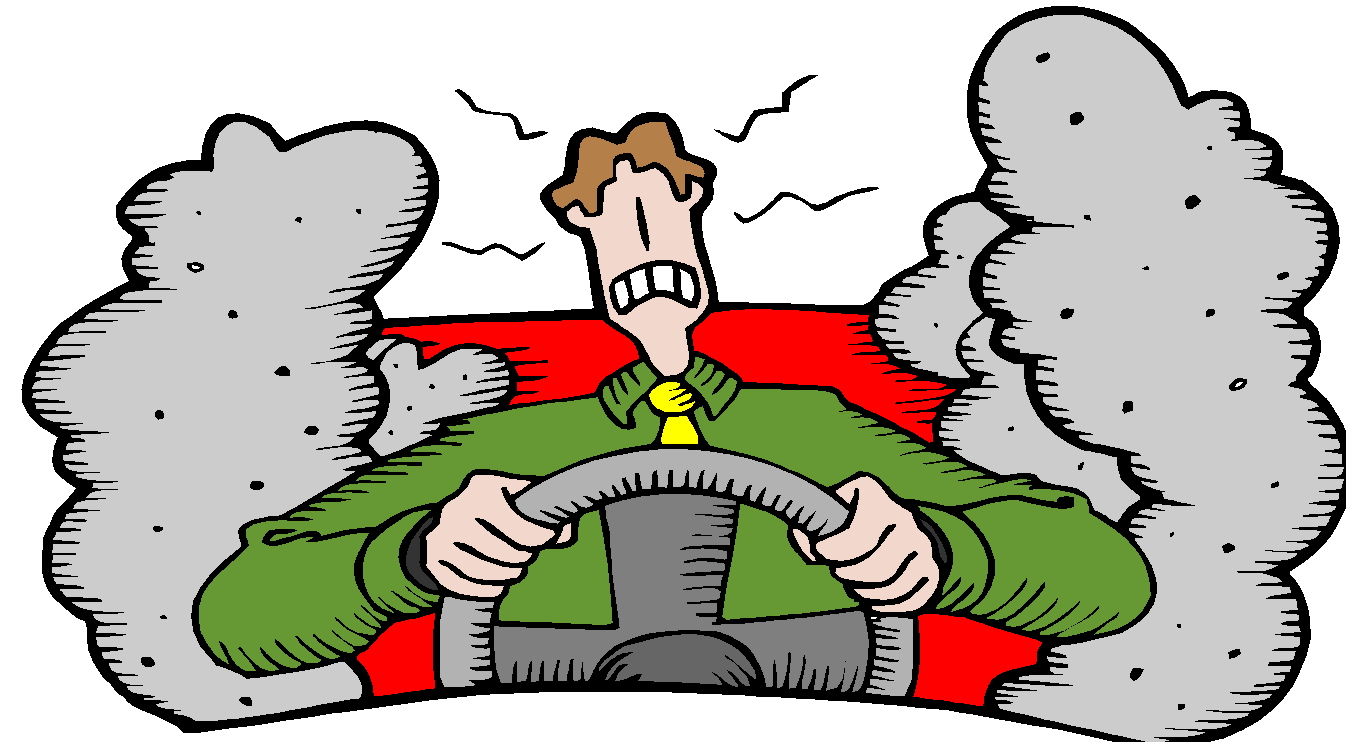 Stress Management
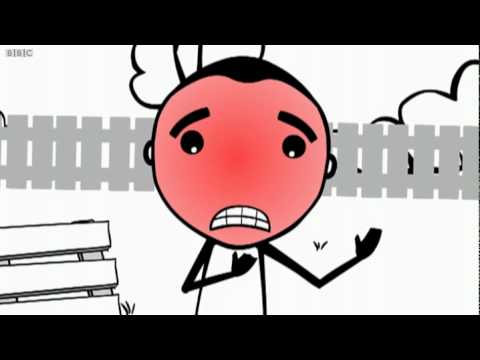 Stress Video from BBC
https://www.youtube.com/watch?v=hnpQrMqDoqE
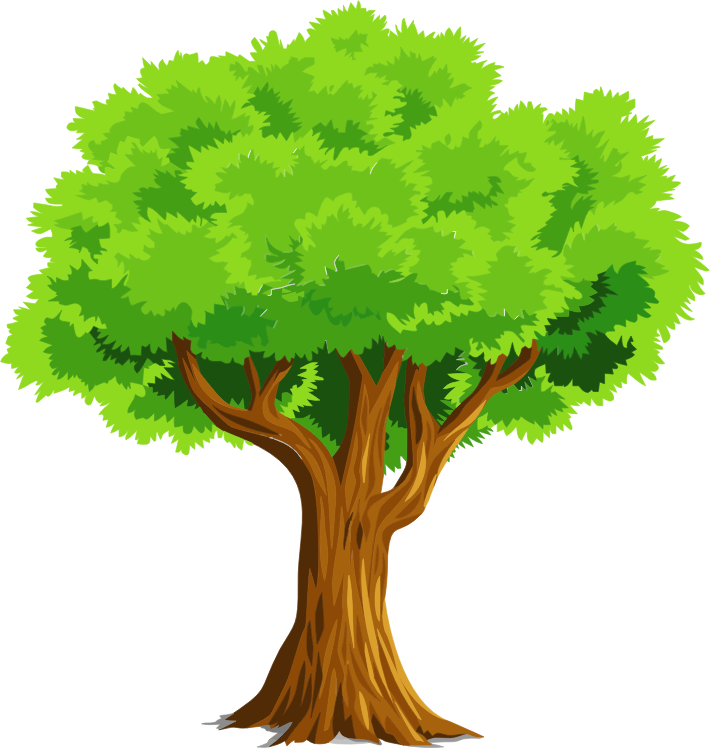 Trouble Tree
Bell Ringer:

Read the poem, Trouble Tree and Answer the Questions about the Poem.

Be ready to Share out
The term “stress” actually refers to the body’s reactions to any demand placed upon it.  
Stress can be good and bad.
What is Stress?
What is a stressor?
Any factor that causes stress
Examples: body image, money, friends, family, school
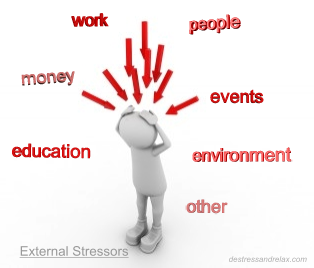 Stress Check
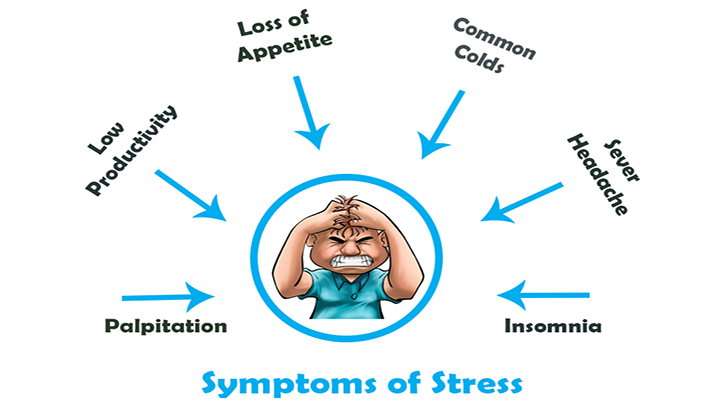 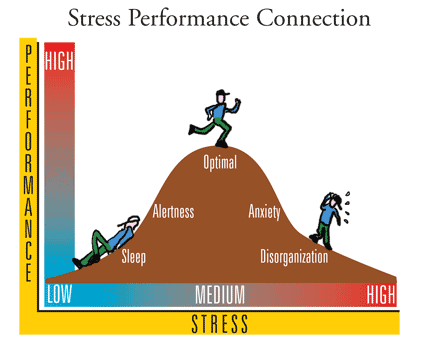 Eustress
Good stress
Is stress that provides a welcome challenge
Distress
Bad stress
Is stress that is perceived as negative
Perception
A meaning given to an event or occurrence based on a person’s previous experience or understanding. Threatening or non-threatening.
Prception
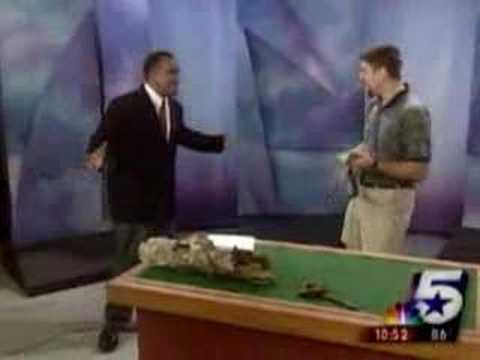 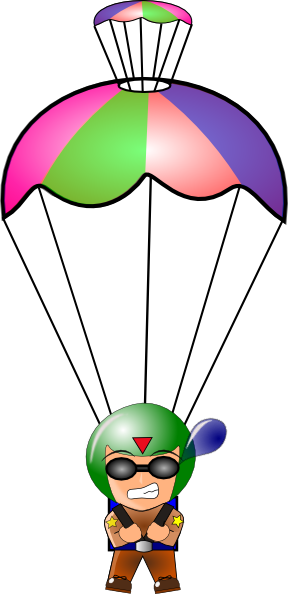 Parachute
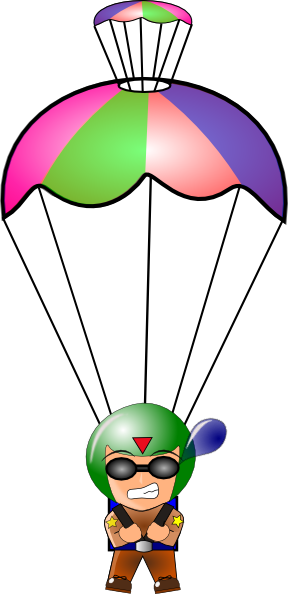 When we are overwhelmed, we all need to remember that we are never alone.
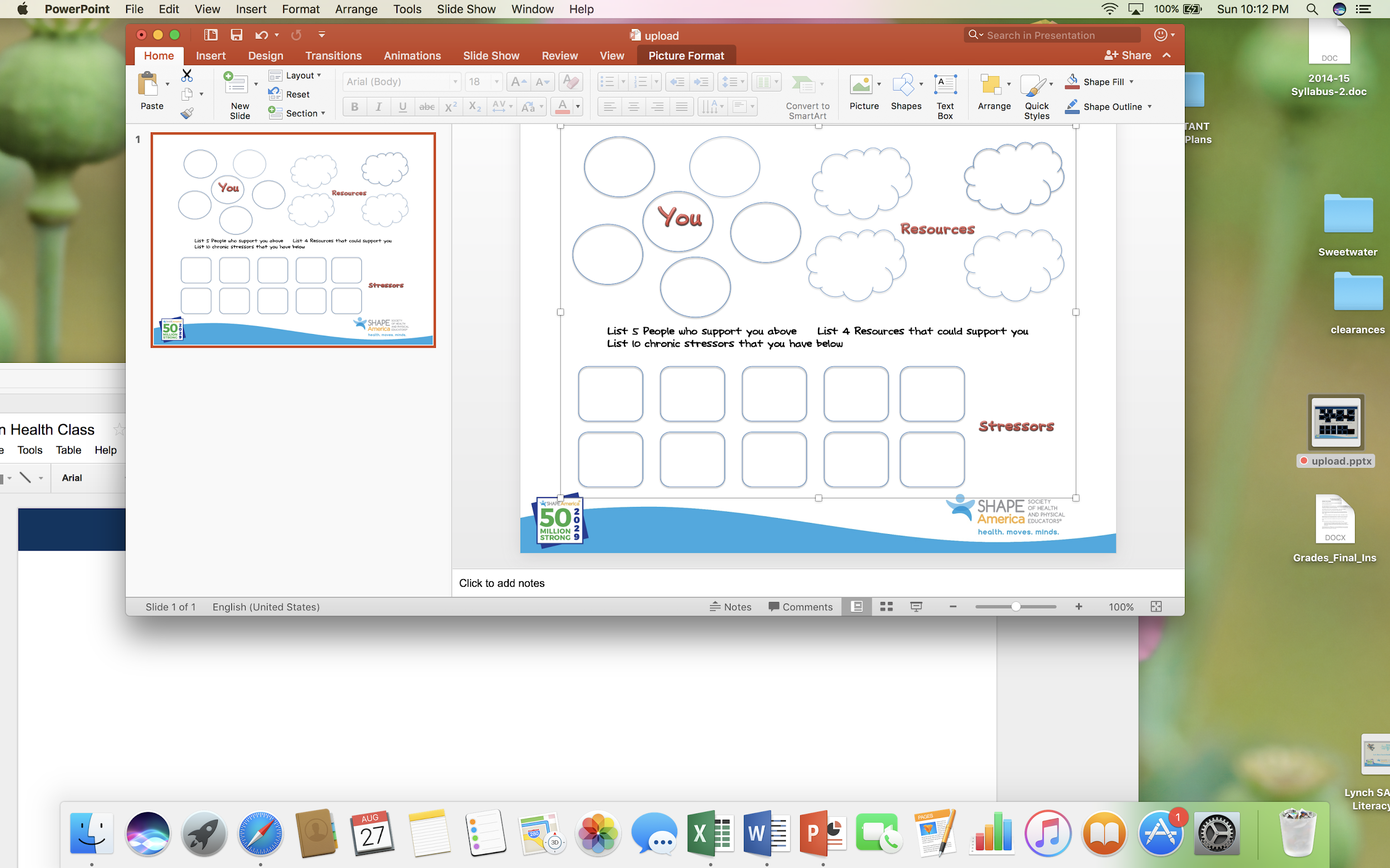 Step 1. List 5 people who always have your back and you feel comfortable telling your problems
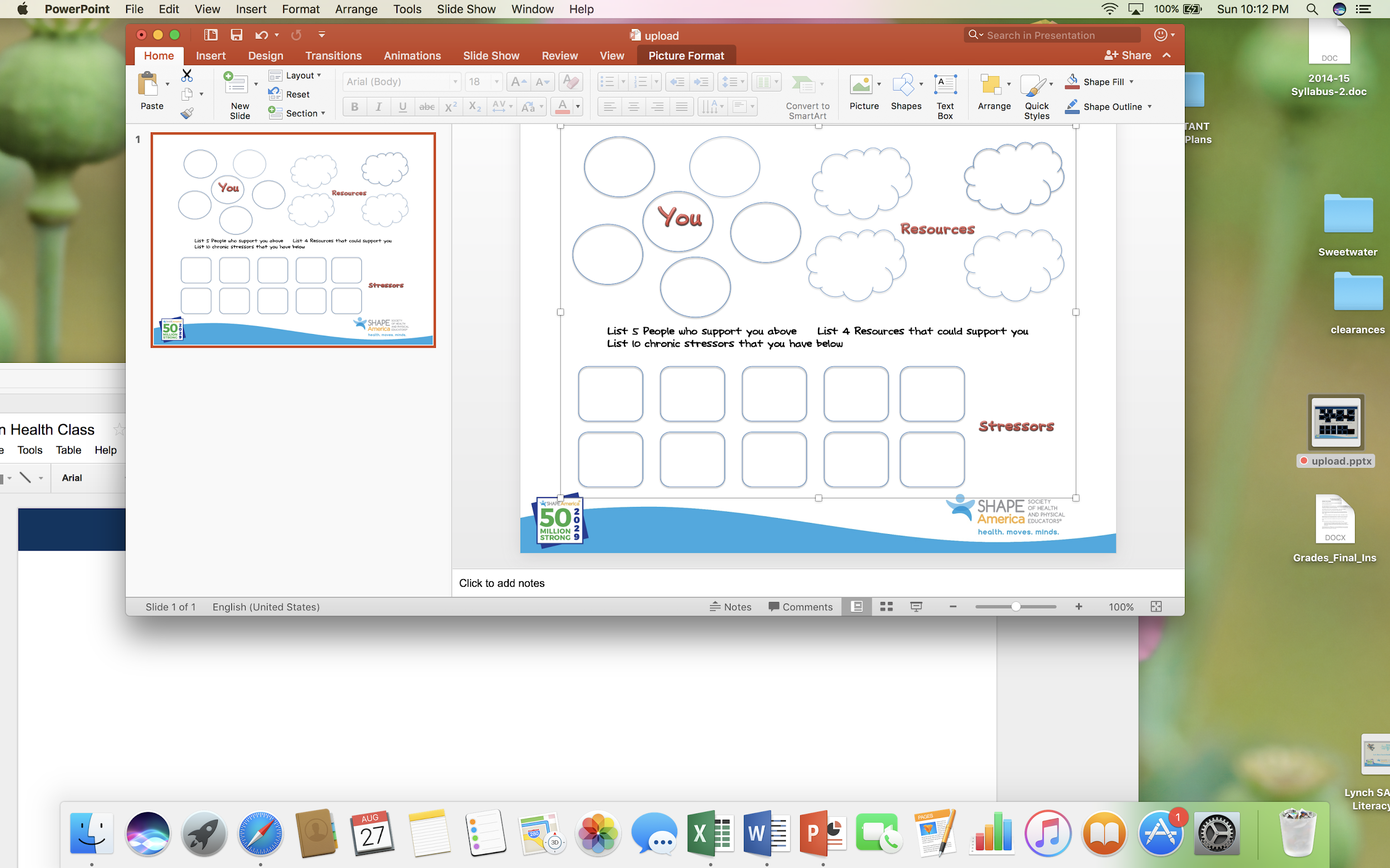 Step 2. List 4 resources that you could use if your problems are more serious
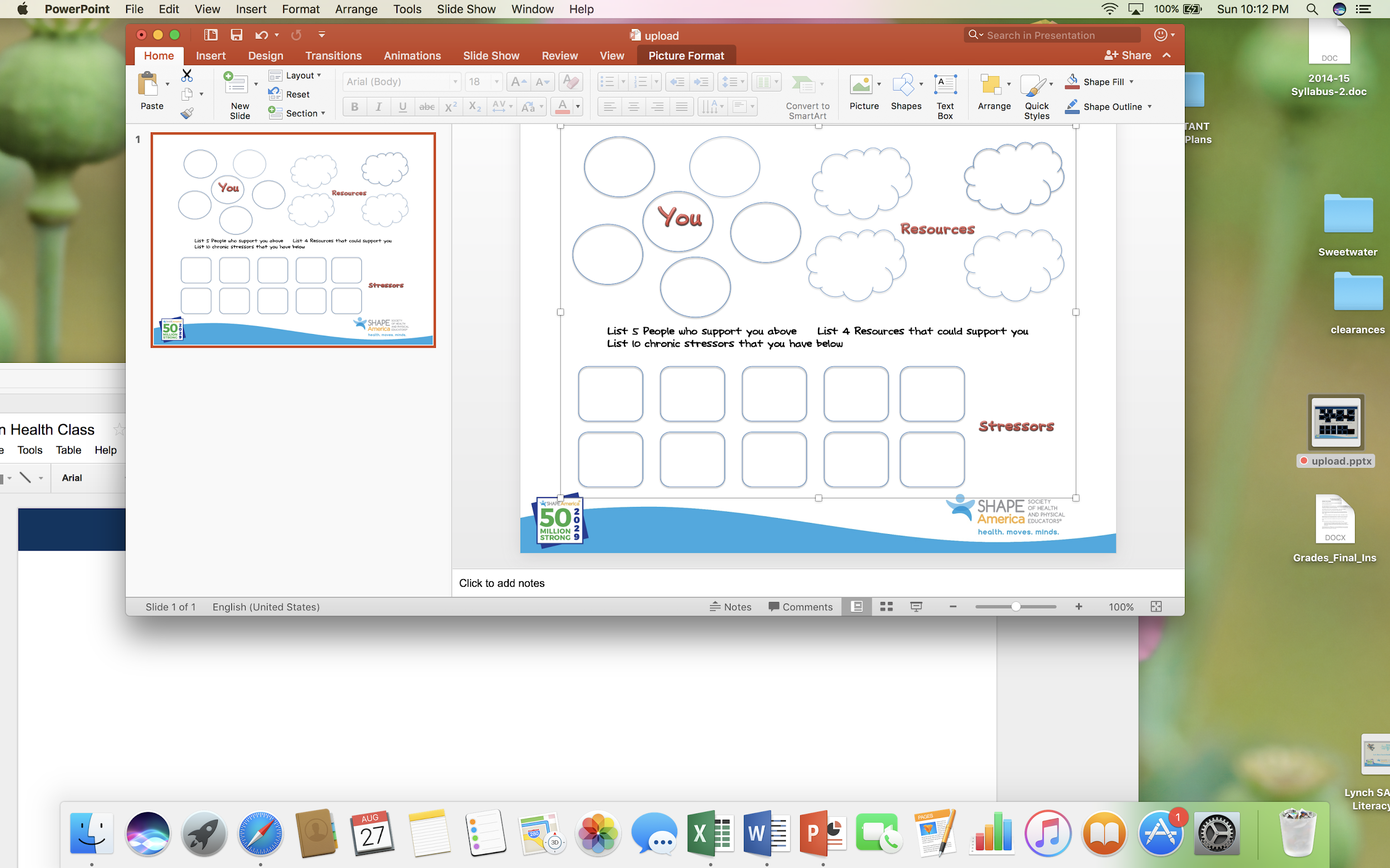 Step 3. List 10 chronic stressors that continue to cause you ongoing, prolonged levels of stress
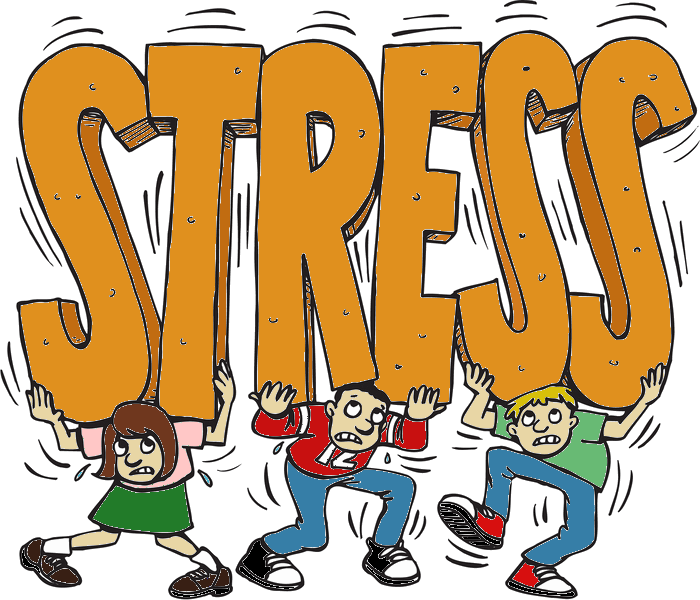 Now that you have brainstormed what is causing you stress and your resources, create a visual representation of both.
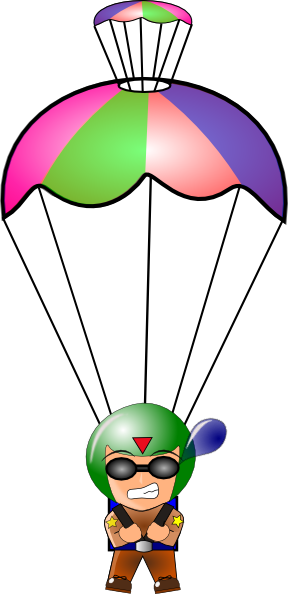 Remember, we are never alone.
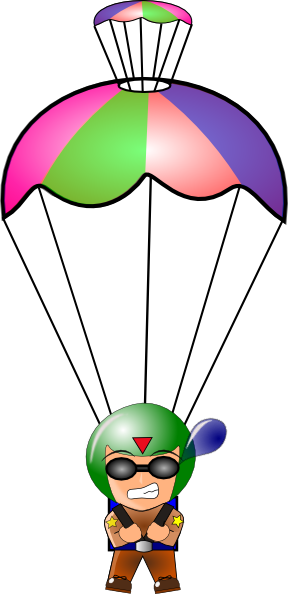 Student Samples
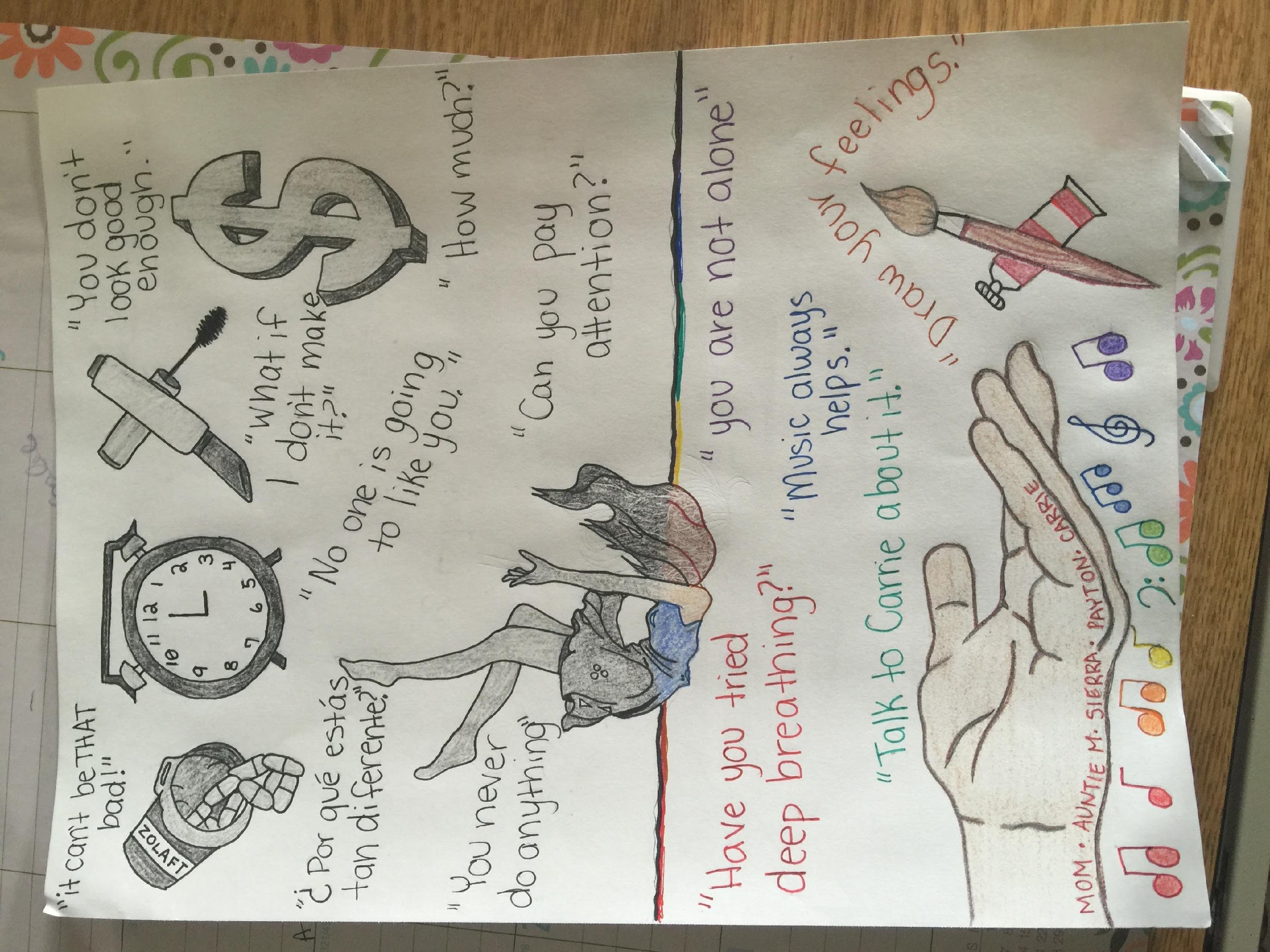 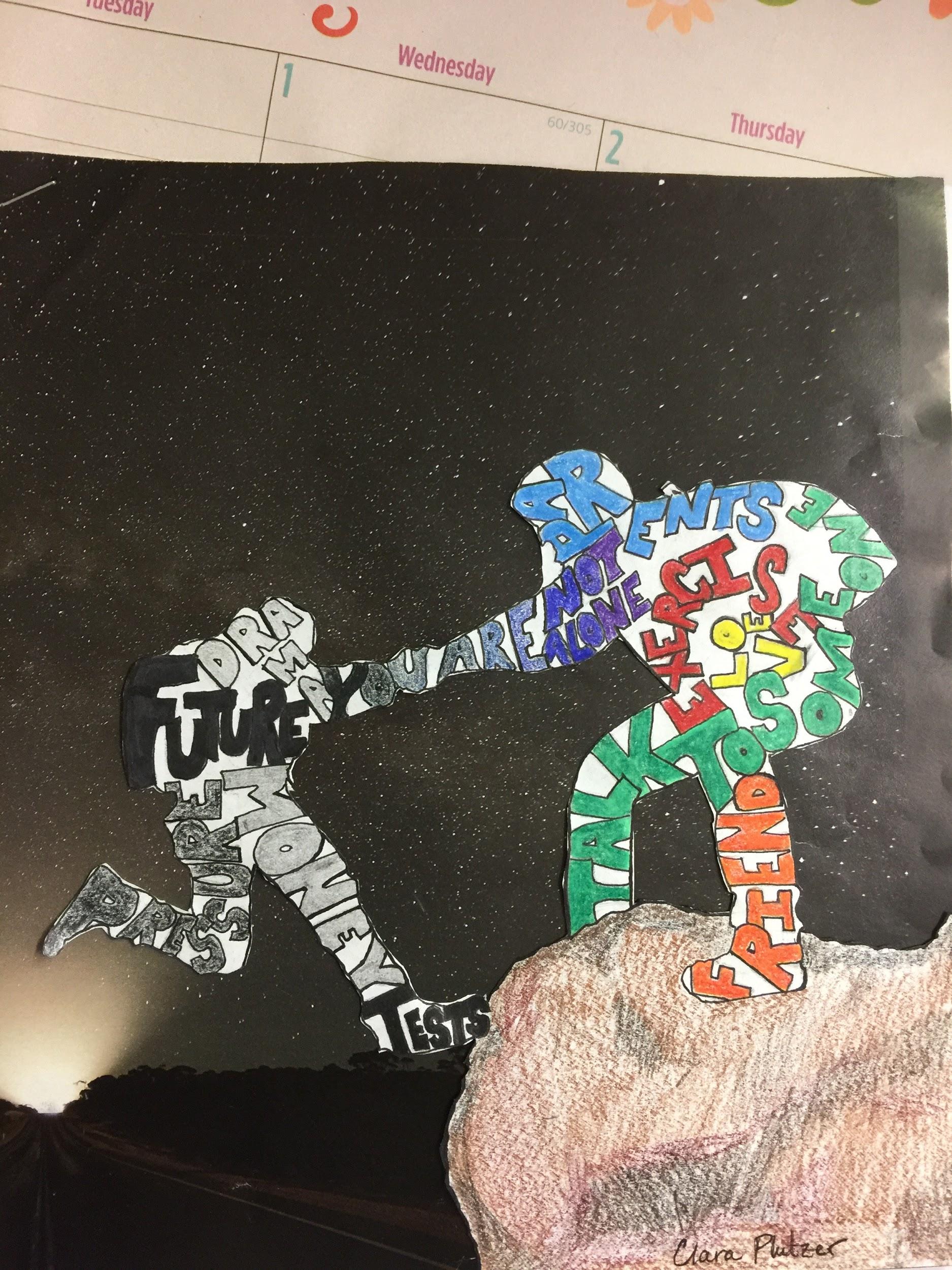 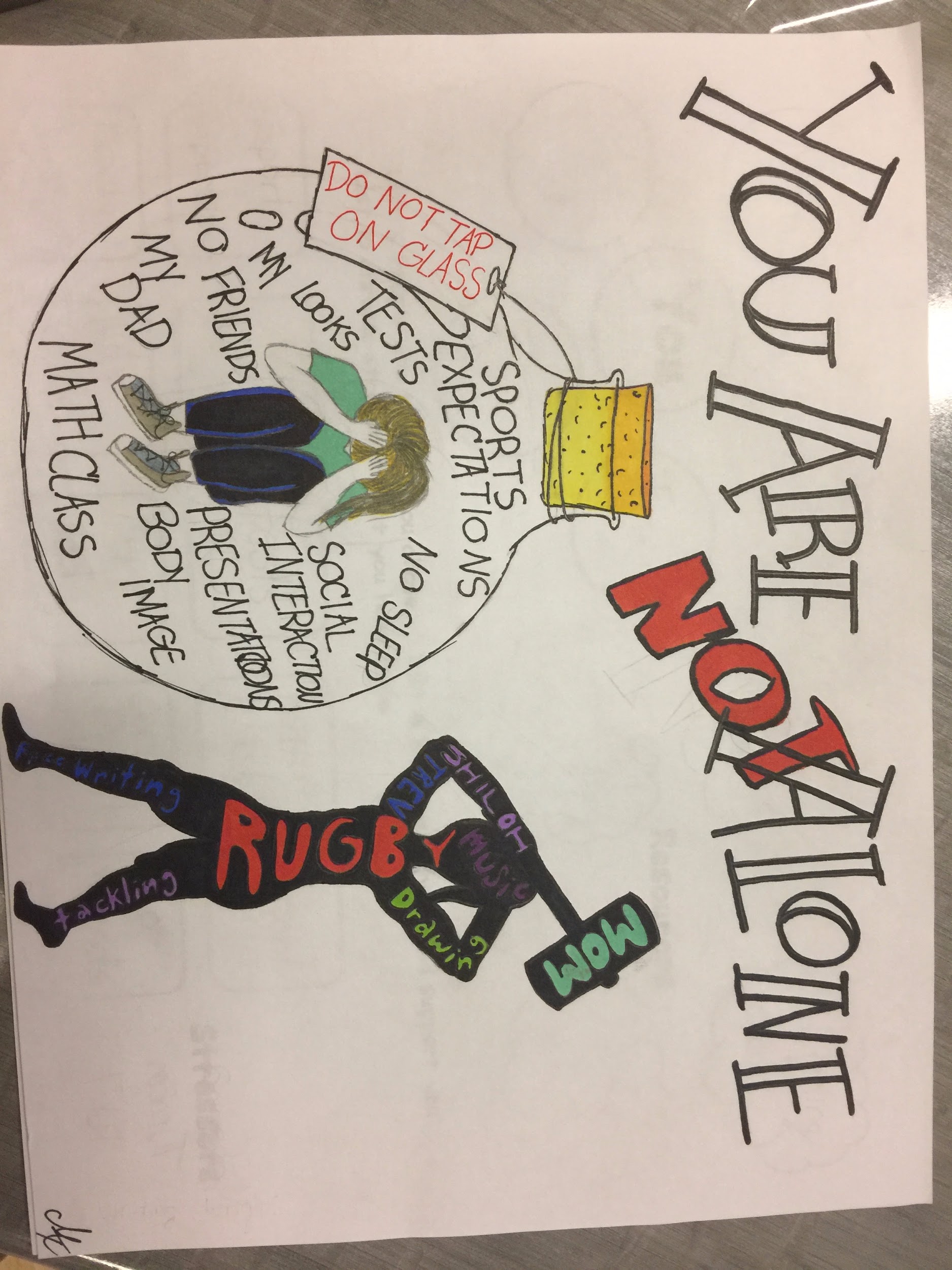 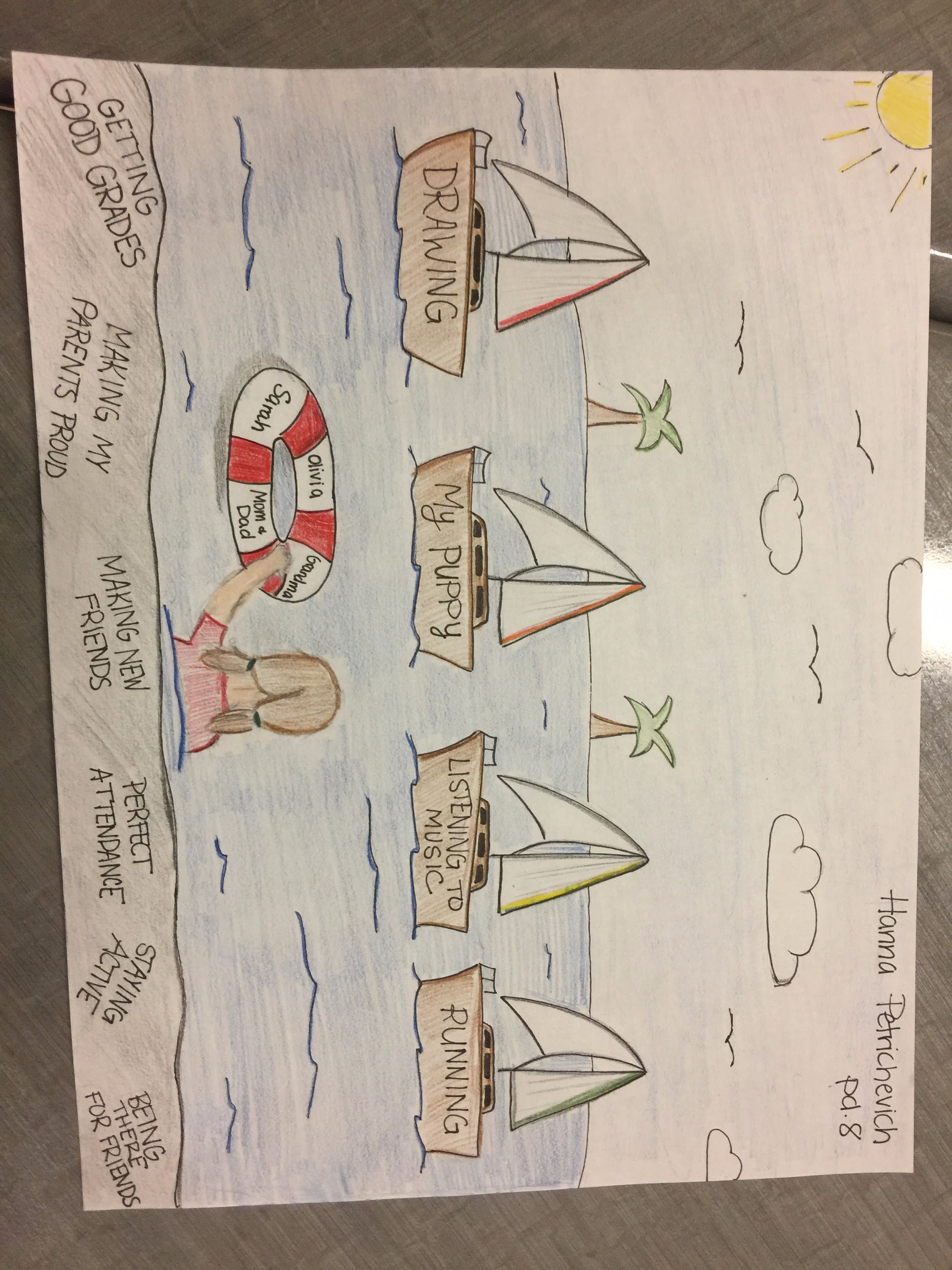 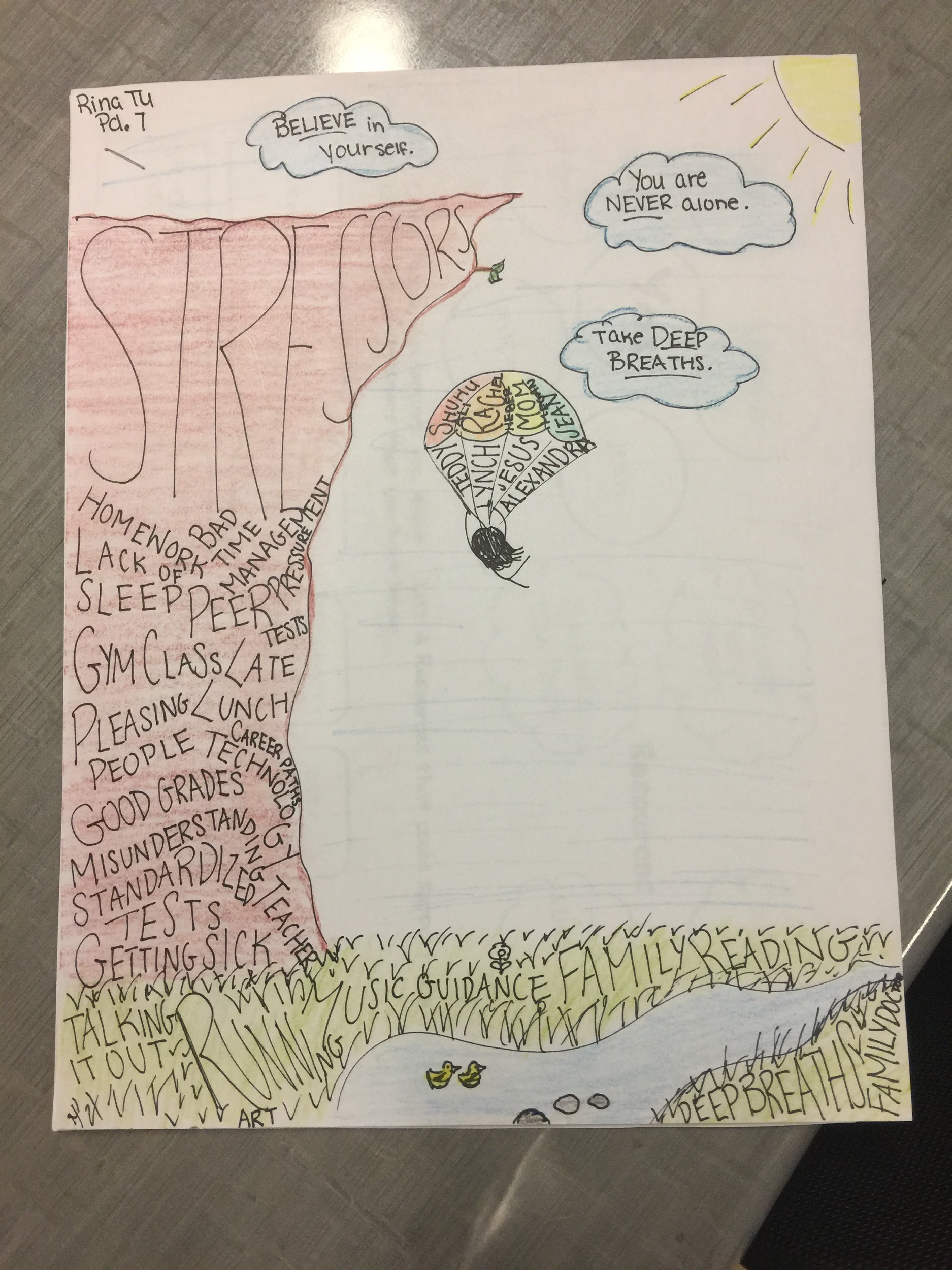 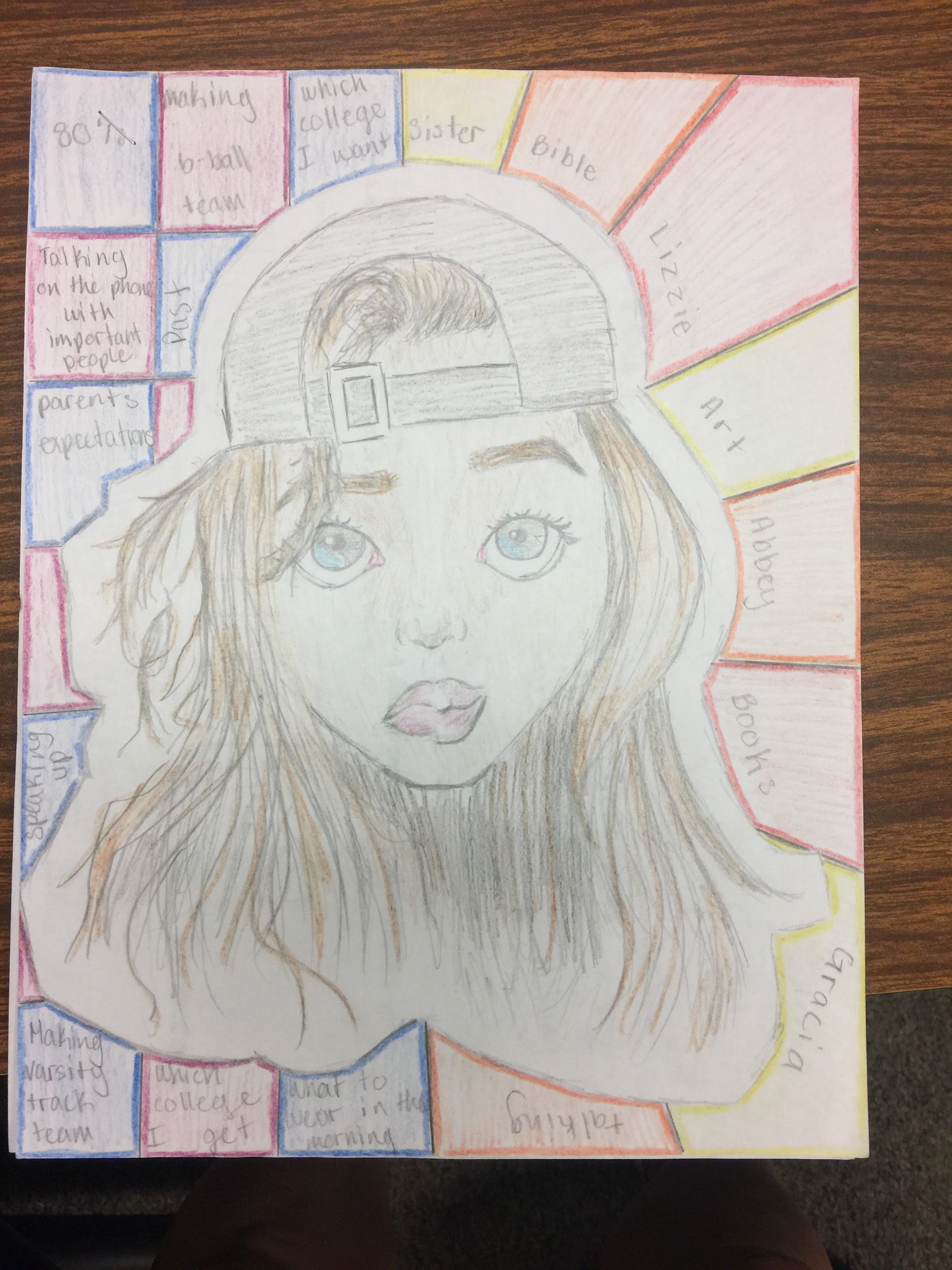 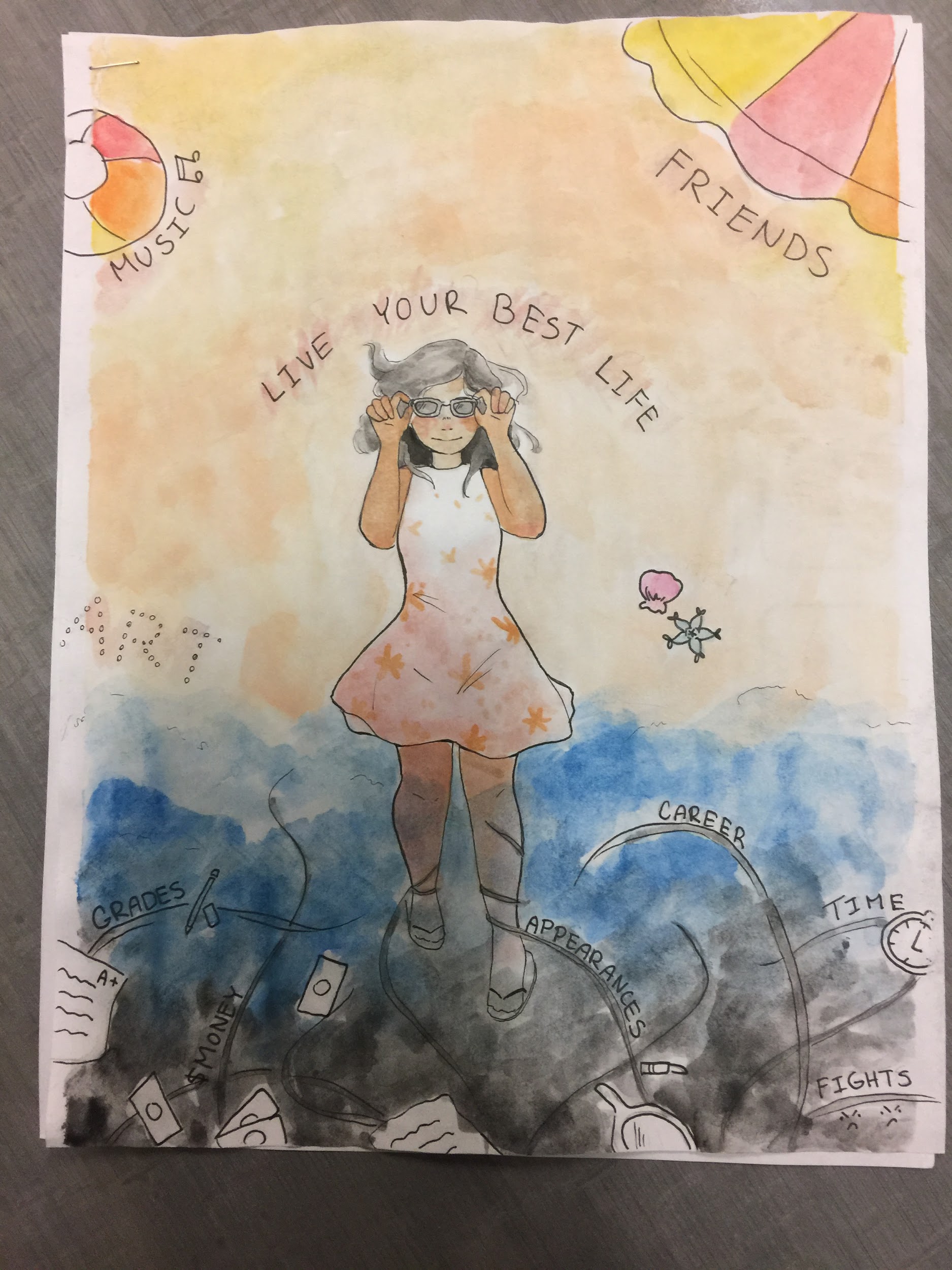